CULTURA MEDIEVAL
13/09/2022
www.nilson.pro.br
1
História, 7º Ano do Ensino Fundamental
O Feudalismo
1. Do Império Romano aos Reinos Germânicos
Devido à dificuldade de manter protegida a grande extensão das fronteiras do Império Romano das constantes invasões dos bárbaros, o Império deixou de investir na conquista de novos territórios, o que provocou a diminuição de escravos.

Lembrando que os escravos vinham dos povos dominados pelos romanos.
Bárbaro
Os romanos adotaram esse termo para designar todos os povos que viviam fora do Império Romano  – especialmente os germânicos
13/09/2022
www.nilson.pro.br
2
História, 7º Ano do Ensino Fundamental
O Feudalismo
Os germânicos eram povos vindos do norte da Europa. Eram “grandes grupos consanguíneos reunidos em tribos, que, por sua vez, organizavam-se em confederações militares, os “povos”, francos, alamanos, borgúnios, vândalos, ostrogodos e visigodos, conduzidos por chefes de guerras, os reis.” (PERROY, 1964, p. 17).
Sofrendo pressão de um movimento migratório vindo da Ásia, envolvendo os Hunos, as tribos germânicas dos gogos e vândalos atravessam as fronteiras do Império Romano. O golpe final veio com a invasão dos hérulos, que derrubaram o imperador Rômulo Augusto no ano de 476, sendo essa data normalmente usada para identificar o início da Idade Média.
13/09/2022
www.nilson.pro.br
3
História, 7º Ano do Ensino Fundamental
O Feudalismo
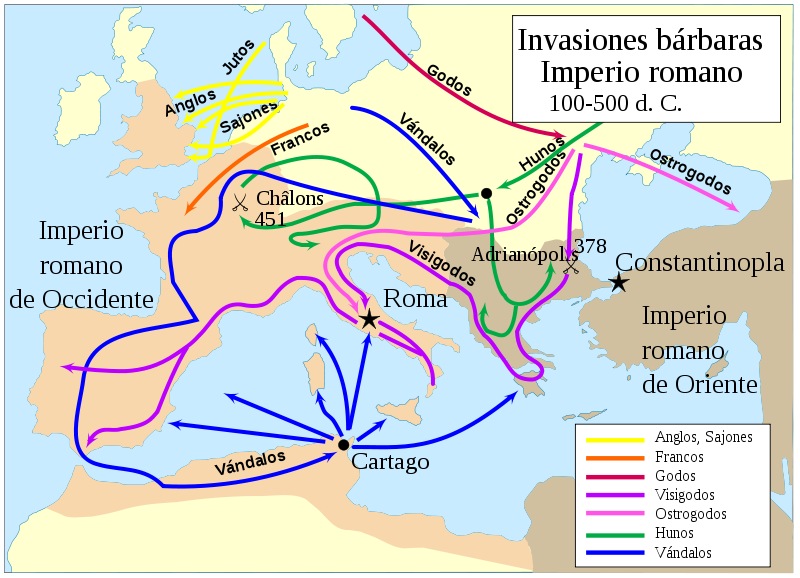 Invasões Bárbaras do Império romano (100-500 d.C.)
Imagem: Invasões Barbaras do Império romano / Autoria de Ewan ar Born / Disponibilizada por Andreasmperu / GNU Free Documentation License.
13/09/2022
www.nilson.pro.br
4
Síntese dos Povos Bárbaros

Povos fora das fronteiras (sem cultura greco-romana);
germânicos – principal grupo (suevos, lombardos, teutônicos, francos, godos, visigodos, ostrogodos, vândalos, burgúndios, anglos, saxões);
economia agropastoril;
ausência de comércio e moeda;
ausência de escrita;
inicialmente politeístas;
inicialmente sem propriedade privada;
poder político = casta de guerreiros;
direito consuetudinário (tradição);
COMITATUS (laços de dependência entre guerreiros).
13/09/2022
www.nilson.pro.br
5
História, 7º Ano do Ensino Fundamental
O Feudalismo
A ruralização do império
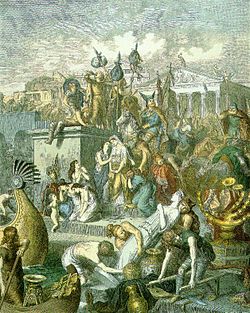 A crise do Império Romano, devido às invasões bárbaras e à diminuição das atividades econômicas, provocou o esvaziamento das cidades. Muitos de seus habitantes passaram a procurar abrigo, trabalho e segurança nas áreas rurais.
Imagem: Saque de Roma pelos Vândalos, em 455. / Pintura de Heinrich Leutemann. / Disponibilizada por Dha /  Domínio Público.
13/09/2022
www.nilson.pro.br
6
História, 7º Ano do Ensino Fundamental
O Feudalismo
O Colonato
A grande massa da população  fugiu para o interior, mas a grande maioria das terras do interior já tinham proprietários, pertenciam a poucas famílias. As pessoas que migravam não podiam simplesmente ocupar uma terra, já que esta pertencia a alguém.
Porém, a maioria desses proprietários não possuíam recursos para manter escravos ou pagar pessoas para trabalhar nas terras.  Dessa forma surgiu o colonato, ou seja, o colono cuidaria de uma pequena parte das terras, para se sustentar e, em troca, entregaria parte da sua produção ao proprietário das terras.
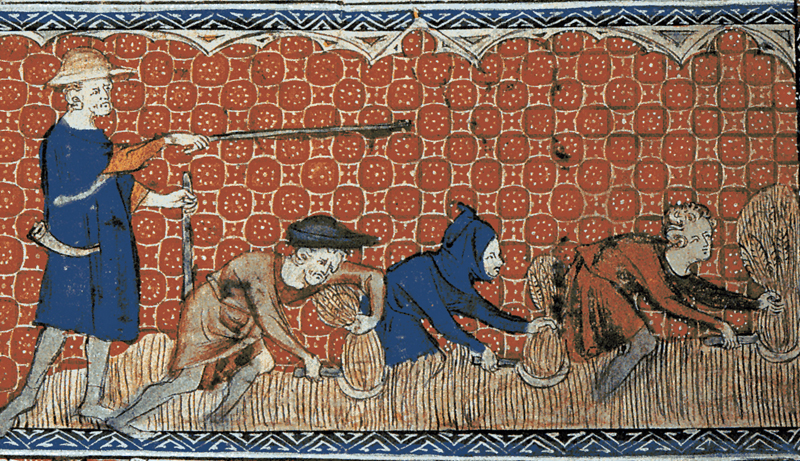 Imagem: Miniature of men harvesting wheat with reaping-hooks / Autor desconhecido, mestre artesão da rainha Mary / Disponibilizado por Il Dottore / Domínio Público
13/09/2022
www.nilson.pro.br
7
História, 7º Ano do Ensino Fundamental
O Feudalismo
O poder político e jurídico dos bárbaros
Os reinos bárbaros não tinham instituições como as romanas, que incluíam Senado, Tribuno da Plebe e Leis Escritas.

As leis dos bárbaros baseavam-se em costumes e tradições transmitidas oralmente ao longo das gerações – Direito Consuetudinário.

Na falta de leis escritas, as relações entre reis e súditos eram baseadas em obrigações morais, como laço de fidelidade e honra.
No direito germânico, o acusado de algum delito deveria provar sua inocência por meio de disputas físicas, um duelo de espadas, por exemplo.
13/09/2022
www.nilson.pro.br
8
História, 7º Ano do Ensino Fundamental
O Feudalismo
2. A formação do feudalismo
CONCEITO
Idade Média: modo de produção feudal;
 feudo: propriedade & privilégio;
 relações de dependência pessoal.
ORIGENS
Síntese de instituições romanas e bárbaras
ROMANAS:
 villa: feudo;
 colonato: servidão;
 Cristianismo.
GERMÂNICAS:
 comitatus: lealdade;
 beneficium: recompensa;
 direito consuetudinário.
+
13/09/2022
www.nilson.pro.br
9
História, 7º Ano do Ensino Fundamental
O Feudalismo
Origens do feudalismo
O feudalismo pode ser definido como uma forma de organização social e política baseada na relação de fidelidade e na dependência entre os homens.
Depois da desintegração do Império Carolígio, os reis perderam parte de seu poder para membros da nobreza. A necessidade de defender seus territórios de invasões fortaleceu ainda mais o poder local, exercido pelos nobres.
Os reis faziam alianças individualmente com os nobres para assegurar a lealdade destes.
13/09/2022
www.nilson.pro.br
10
História, 7º Ano do Ensino Fundamental
O Feudalismo
3. Características do feudalismo
É entre os séculos IX e XI que se consolidam as principais características do feudalismo.
Enfraquecimento do poder central – criação de feudos; cada senhor feudal criava as leis, cobrava tributos e administrava a justiça;

 Laço de dependência pessoal;

 Economia de base agrícola e de subsistência;

 Consolidação da Igreja Católica – organização de grande poder religioso, político e econômico.
13/09/2022
www.nilson.pro.br
11
4. Organização do feudo

Economia: agrícola, autossuficiente (subsistência), sem comércio e moeda;
unidade econômica básica: FEUDO (benefício).

MANSO SENHORIAL – castelo + melhores terras.

MANSO SERVIL – terras arrendadas (lotes = glebas ou tenências).

MANSO COMUNAL – bosques e pastos (uso comum)
Vamos visualizar isso
13/09/2022
www.nilson.pro.br
12
História, 7º Ano do Ensino Fundamental
O Feudalismo
Veja a imagem disponível em:

http://cristiankle.blogspot.com.br/2011/04/imagem-1-feudo.html
13/09/2022
www.nilson.pro.br
13
História, 7º Ano do Ensino Fundamental
O Feudalismo
5. Organização Social
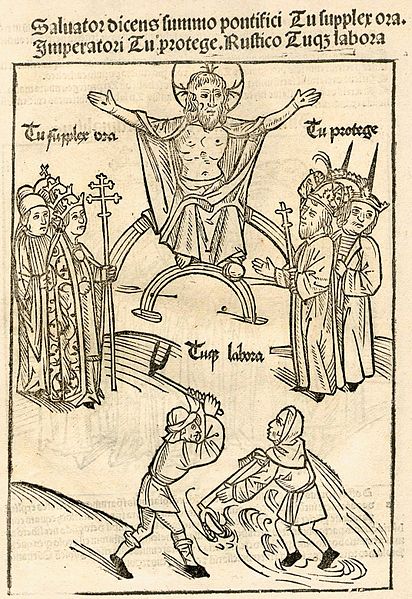 Imagem: Ilustração alemã dos três estados da sociedade medieval / Artista anônimo / Disponibilizada por Michael Hurst / Domínio Público
13/09/2022
www.nilson.pro.br
14
História, 7º Ano do Ensino Fundamental
O Feudalismo
Uma Sociedade Ruralizada
Economia de Subsistência
Clero
A terra principal fonte de riqueza e poder
Nobreza
Camponeses e Servos
Os que oram...
Sociedade Estamental - posição social definida pelo nascimento.
Os que guerreiam...
Os que trabalham...
13/09/2022
www.nilson.pro.br
15
História, 7º Ano do Ensino Fundamental
O Feudalismo
Senhores – Nobres ou Clérigos
Possuem a terra;
 têm poder militar;
 gozam de direitos senhoriais         
   sobre a terra e os camponeses:
	- cobram imposto;
	- aplicam justiça.
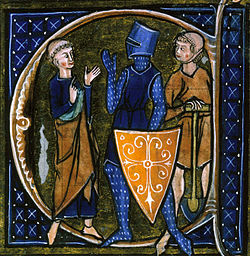 Estão ligados por Relações de Vassalagem.
Imagem: Cleric, Knight, and Workman / 
Autor desconhecido /  disponibilizada por Leinad-Z / United States Public Domain
Suseranos

Fidelidade		Proteção

Serviço militar		Concessão de Feudos
	           Vassalos
13/09/2022
www.nilson.pro.br
16
História, 7º Ano do Ensino Fundamental
O Feudalismo
Camponeses – servos e livres
Trabalham na terra;
 estão sujeitos a obrigações perante os seus senhores:
	- pagamento de renda;
	- corveias e banalidades;
	- pagamento de impostos 	   e multas.
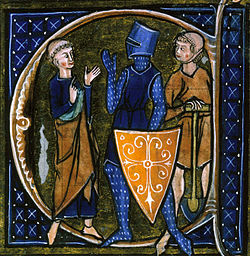 Imagem: Cleric, Knight, and Workman / 
Autor desconhecido /  disponibilizada por Leinad-Z / United States Public Domain
Estão sob a dependência dos senhores
13/09/2022
www.nilson.pro.br
17
História, 7º Ano do Ensino Fundamental
O Feudalismo
6. Economia Feudal
Basicamente uma economia agrária de subsistência. As aldeias eram autossuficientes, ou seja, produziam quase tudo de que necessitavam. No entanto, o comércio e o artesanato não desapareceram.
O comércio: escasso, praticado principalmente através de escambo. Exemplo: troca de saco de trigo por carne;

 o artesanato: a maioria dos artesãos produziam seus produtos para consumo dos senhores feudais e, em bem menor escala, para os camponeses, os quais adquiriam através do escambo. Vale destacar que, a partir do século XI, amplia-se a produção artesanal com o avanço do comércio e do uso do dinheiro.
Escambo
Troca de mercadorias e serviços sem fazer uso do dinheiro.
13/09/2022
www.nilson.pro.br
18
História, 7º Ano do Ensino Fundamental
O Feudalismo
As transformações no Feudalismo
A partir do século X, inovações nas técnicas agrícolas e no emprego da energia possibilitaram o aumento da produção de alimentos e o crescimento populacional, transformando o feudalismo europeu.
Arado de ferro substitui o arado de madeira, mais resistente e mais pesado, foi possível arar mais fundo, permitindo que solos mais difíceis fossem trabalhados, aumentando assim a quantidade de terras disponíveis;

 uso do cavalo para puxar o arado. Com um novo sistema de correias foi possível utilizar o cavalo, mais ágil que o boi, aumentando as áreas cultivadas;

 aprimoramento e difusão dos moinhos acionados por rodas d’água ou por cata-ventos, moendo o trigo com mais rapidez e eficiência
13/09/2022
www.nilson.pro.br
19
História, 7º Ano do Ensino Fundamental
O Feudalismo
Rotação de culturas – Dividindo a terra em três partes, enquanto duas das áreas forneciam produtos distintos, a terceira permanecia em descanso, sendo usada para pastagens. Além de diversificar a produção, a rotação evitava o esgotamento do solo e permitia sua adubação.
13/09/2022
www.nilson.pro.br
20
História, 7º Ano do Ensino Fundamental
O Feudalismo
Crescimento Populacional
	As melhorias técnicas praticadas a partir do século X trouxeram algumas vantagens, assim como o fim das invasões e maior consumo, possibilitando o crescimento populacional.

	A expansão comercial e urbana
	Com o aumento da produção, ocorreu um excedente que passou a ser comercializado, impulsionando o comércio local e artesanal.
	O comércio de longa distância também foi outro comércio que se desenvolveu, principalmente pelas cidades italianas. Era um comércio de artigos de luxo, baseado nas especiarias do Oriente.
13/09/2022
www.nilson.pro.br
21
História, 7º Ano do Ensino Fundamental
O Feudalismo
7 –  A cultura medieval:
Simplicidade, rusticidade;
Igreja – controle cultural (mosteiros);
Teocentrismo;
séc. XII – Universidades (renascimento comercial).

Filosofia:
Alta Idade Média: Santo Agostinho;
filosofia Clássica + Cristianismo;
natureza humana é corrompida;
fé em Deus = Salvação.
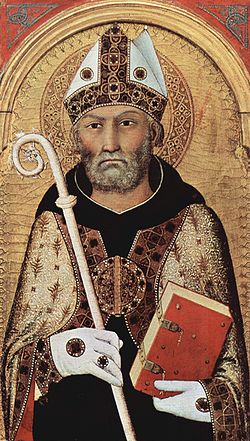 Imagem: Santo Agostinho / Pintura de Simone Martini / Disponibilizada por Eloquence /  Domínio Público
13/09/2022
www.nilson.pro.br
22
História, 7º Ano do Ensino Fundamental
O Feudalismo
Baixa Idade Média: 
Escolástica (São Tomás de Aquino).

Harmonia entre razão e fé;
valorização do esforço humano;
livre arbítrio;
clero = orientador moral e espiritual;
liberdade de escolha = concepções da Igreja;
“preço justo” – condenação da usura.
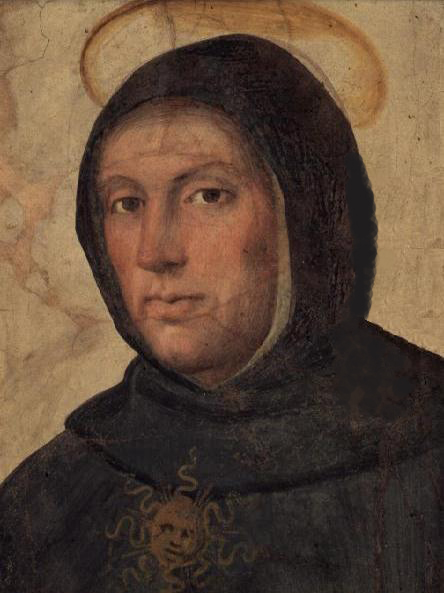 Imagem: São Tomás de Aquino / pintura de Fra Bartolommeo (1395 – 1455) / Disponibilizado por Thomas Gun / Domínio  Público.
13/09/2022
www.nilson.pro.br
23
História, 7º Ano do Ensino Fundamental
O Feudalismo
Arquitetura

Alta Idade Média: 

ROMÂNICA – construção maciça, pesada, linhas simples, horizontalidade, poucas janelas (ideia de segurança e tranquilidade).
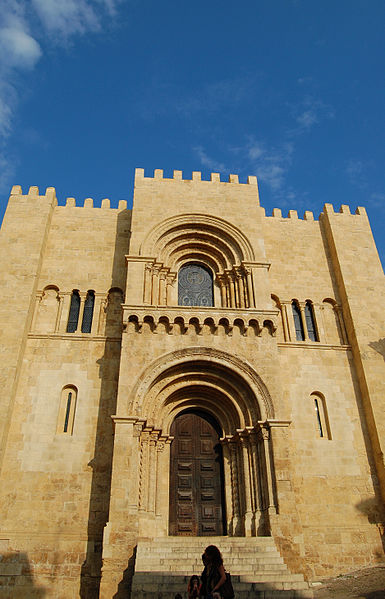 Imagem: Sé Velha de Coimbra / Foto e disponibilização por Aracuano / GNU Free Documentation License
13/09/2022
www.nilson.pro.br
24
História, 7º Ano do Ensino Fundamental
O Feudalismo
Arquitetura

Baixa Idade Média: 

GÓTICA – leveza, graciosidade, verticalidade, grandes janelas, vitrais, rosácea, luminosidade.
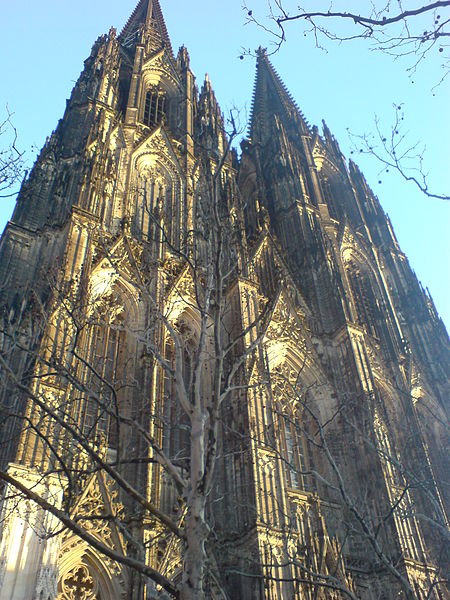 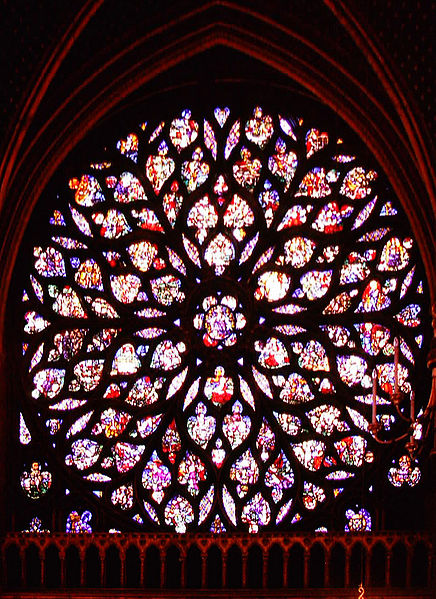 Imagem: Sainte-Chapelle em Paris: Rosácea. /Fotografia de Lusitana / Disponibilizada por Wikipeder / GNU Free Documentation License
Imagem: Vista da Catedral de Colónia, Alemanha / Fotografia de Imagem: Andre Wilb / Disponibilizada por Fernando Andrinho /  Creative Commons Attribution-Share Alike 3.0 Unported license.
13/09/2022
www.nilson.pro.br
25
IDADE MÉDIA
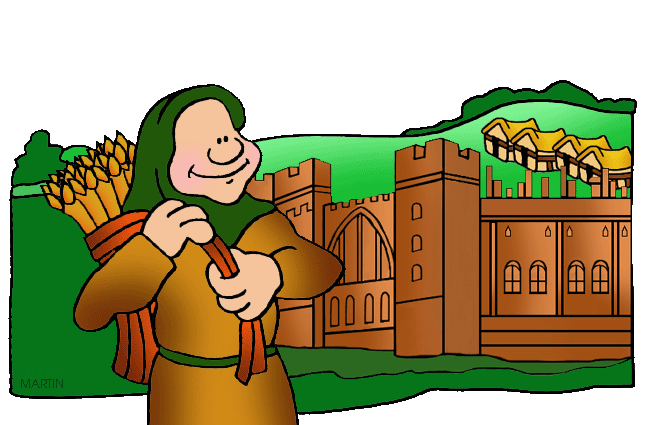 13/09/2022
www.nilson.pro.br
26
IntroduçãoA Idade Média teve início na Europa com as invasões germânicas (bárbaras), no século V, sobre o Império Romano do Ocidente. Essa época estende-se até o século XV, com a retomada comercial e o renascimento urbano. A Idade Média caracteriza-se pela economia ruralizada, enfraquecimento comercial, supremacia da Igreja Católica, sistema de produção feudal e sociedade hierarquizada.Idade Média
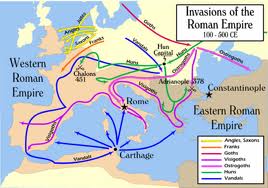 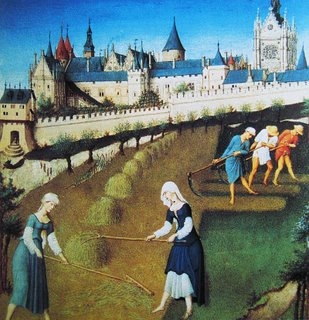 Economia ruralizada
13/09/2022
www.nilson.pro.br
27
Formação dos  reinos bárbaros
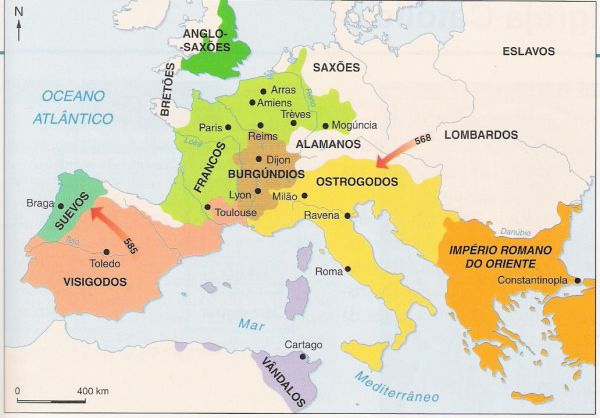 13/09/2022
www.nilson.pro.br
28
Estrutura Política
 Prevaleceu na Idade Média as relações de vassalagem e suserania. O suserano era quem dava um lote de terra ao vassalo, sendo que este último deveria prestar fidelidade e ajuda ao seu suserano. O vassalo oferecia ao senhor, ou suserano, fidelidade e trabalho, em troca de proteção e um lugar no sistema de produção. As redes de vassalagem se estendiam por várias regiões, sendo o rei o suserano mais poderoso.Todos os poderes jurídico, econômico e político concentravam-se nas mãos dos senhores feudais, donos de lotes de terras (feudos).
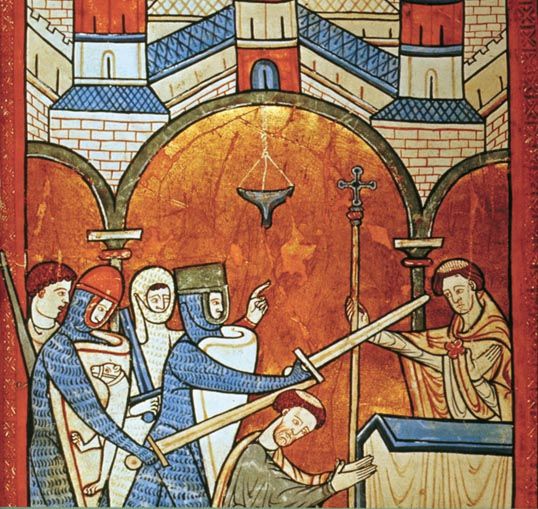 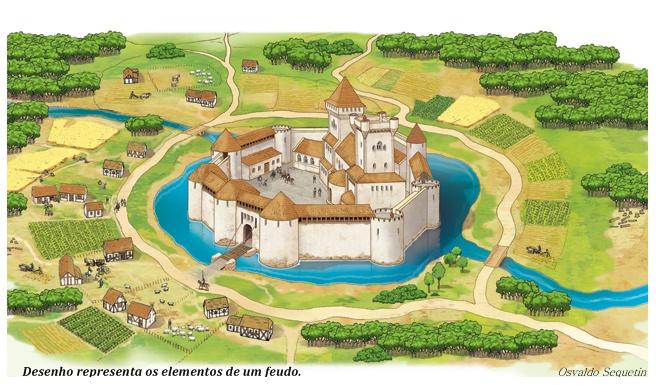 13/09/2022
www.nilson.pro.br
29
A sociedade era estática (com pouca mobilidade social) e hierarquizada. A nobreza feudal (senhores feudais, cavaleiros, condes, duques, viscondes) era detentora de terras e arrecadava impostos dos camponeses. O clero (membros da Igreja Católica) tinha um grande poder, pois era responsável pela proteção espiritual da sociedade. Era isento de impostos e arrecadava o dízimo. A terceira camada da sociedade era formada pelos servos (camponeses) e pequenos artesãos. Os servos deviam pagar várias taxas e tributos aos senhores feudais, tais como: corvéia (trabalho de 3 a 4 dias nas terras do senhor feudal), talha (metade da produção 	entregue ao senhor), banalidades (taxas pagas pela utilização do moinho e forno do senhor feudal)
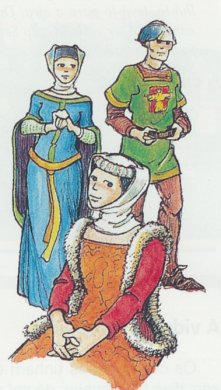 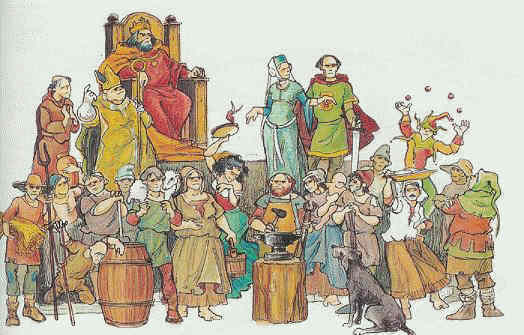 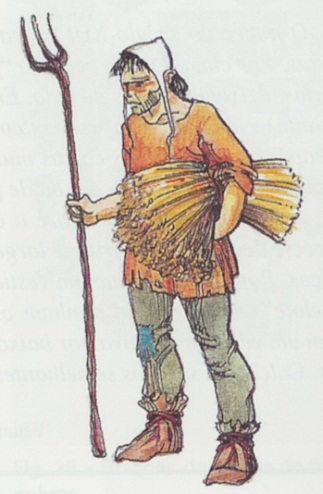 13/09/2022
www.nilson.pro.br
30
Nobreza
Povo
A economia feudal baseava-se principalmente na agricultura. Existiam moedas na Idade Média, porém eram pouco utilizadas. As trocas de produtos e mercadorias eram comuns na economia feudal. O feudo era a base econômica deste período, pois quem tinha a terra possuía mais poder. O artesanato também era praticado na Idade Média. A produção era baixa, pois as técnicas de trabalho agrícola eram extremamente rudimentares. O arado puxado por bois era muito utilizado na agricultura.
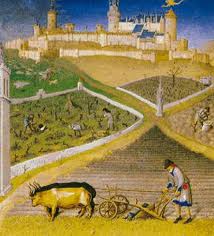 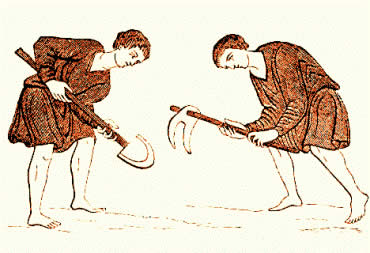 13/09/2022
www.nilson.pro.br
31
Religião na Idade Média
Na Idade Média, a Igreja Católica dominava o cenário religioso. Detentora do poder espiritual, a Igreja influenciava o modo de pensar, a psicologia e as formas de comportamento na Idade Média. A igreja também tinha grande poder econômico, pois possuía terras em grande quantidade e até mesmo servos trabalhando. Os monges viviam em mosteiros e eram responsáveis pela proteção espiritual da sociedade. Passavam grande parte do tempo rezando e copiando livros e a Bíblia.
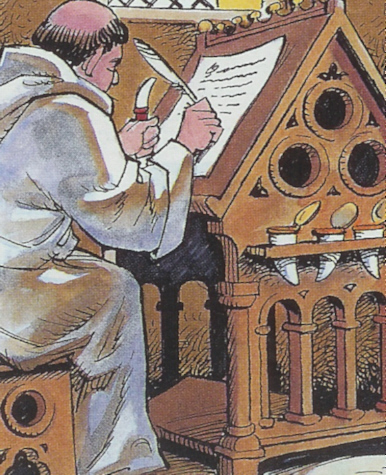 13/09/2022
www.nilson.pro.br
32
Educação, cultura e arte medieval.
A educação era para poucos, pois só os filhos dos nobres estudavam.  Esta era marcada pela influência da Igreja, ensinando o latim, doutrinas religiosas e táticas de guerras. Grande parte da população medieval era analfabeta e não tinha acesso aos livros.A arte medieval também era fortemente marcada pela religiosidade da época. As pinturas retratavam passagens da Bíblia e ensinamentos religiosos. As pinturas medievais e os vitrais das igrejas eram formas de ensinar à população um pouco mais sobre a religião.Podemos dizer que, no geral, a cultura medieval foi fortemente influenciada pela religião. Na arquitetura destacou-se a construção de castelos, igrejas e catedrais.
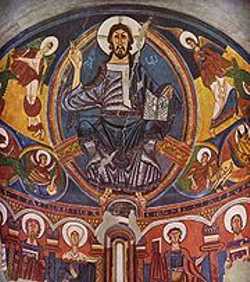 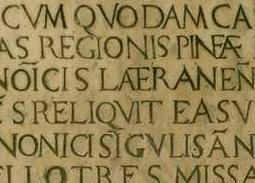 13/09/2022
www.nilson.pro.br
33
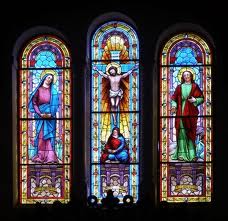 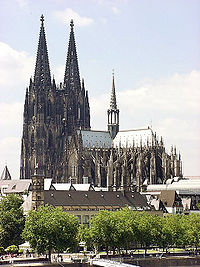 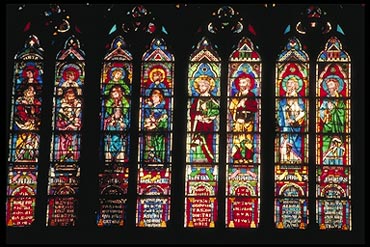 Catedral de Colonia - Alemanha
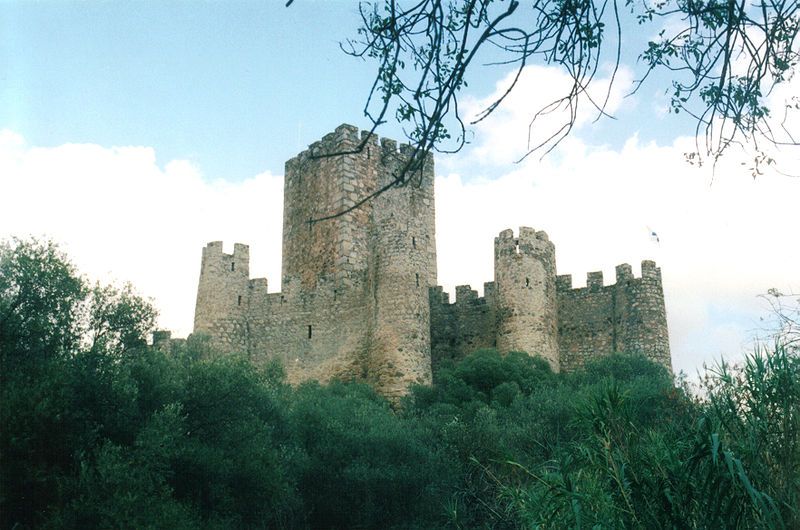 Castelo de Almourol - Portugal
13/09/2022
www.nilson.pro.br
34
História, 7º Ano do Ensino Fundamental
O Feudalismo
Feudalismo, Alta e Baixa Idade Média, Sociedade e Igreja, Cruzadas. Disponível em <http://www.not1.xpg.com.br/feudalismo-alta-e-baixa-idade-media-sociedade-e-igreja-cruzadas/> acessado em 13 de jun de 2012.

Feudalismo. Disponível em <http://pt.wikipedia.org/wiki/Feudalismo>, acessado em 13 de jun de 2012.

Sociedade Medieval. Disponível em <http://prof-tathy.blogspot.com.br/2009/12/sociedade-medieval.html>  acessado em 13 de jun de 2012
13/09/2022
www.nilson.pro.br
35
História, 7º Ano do Ensino Fundamental
O Feudalismo
Bibliografia
DUBY, Georges (Org.). História da vida privada: da Europa feudal à Renascença. São Paulo: Companhia das Letras, 1990. v2.

LE GOFF, Jacques. A civilização do Ocidente Medieval. Bauru, SP: EDUSC, 2005.

PERROY, Édouard. A Idade Média: a expansão do Oriente e o nascimento da Civilização Ocidental. In: CROUZET, Maurice. História Geral das Civilizações. V. 1 Tomo III. São Paulo: DIFEL, 1964.
13/09/2022
www.nilson.pro.br
36